Презентация необычного
новогоднего персонажа
Новогодний персонаж- Бычок Тимоша
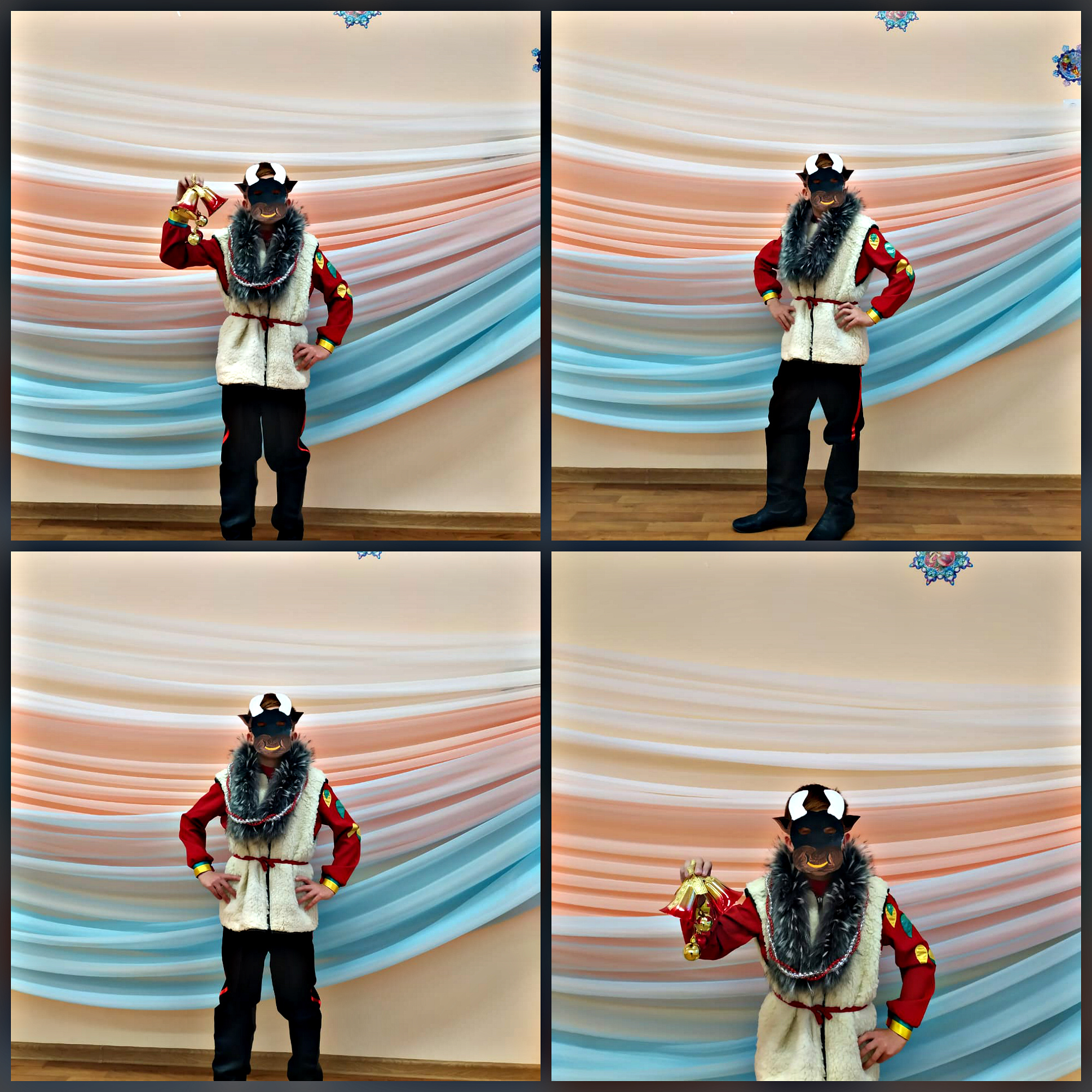 Общая характеристикаСила духа, лидерские качества,решительный и настойчивыйхарактер,трудолюбие,упрямство,уверенность, спокойствие-главные черты Бычка Тимоши
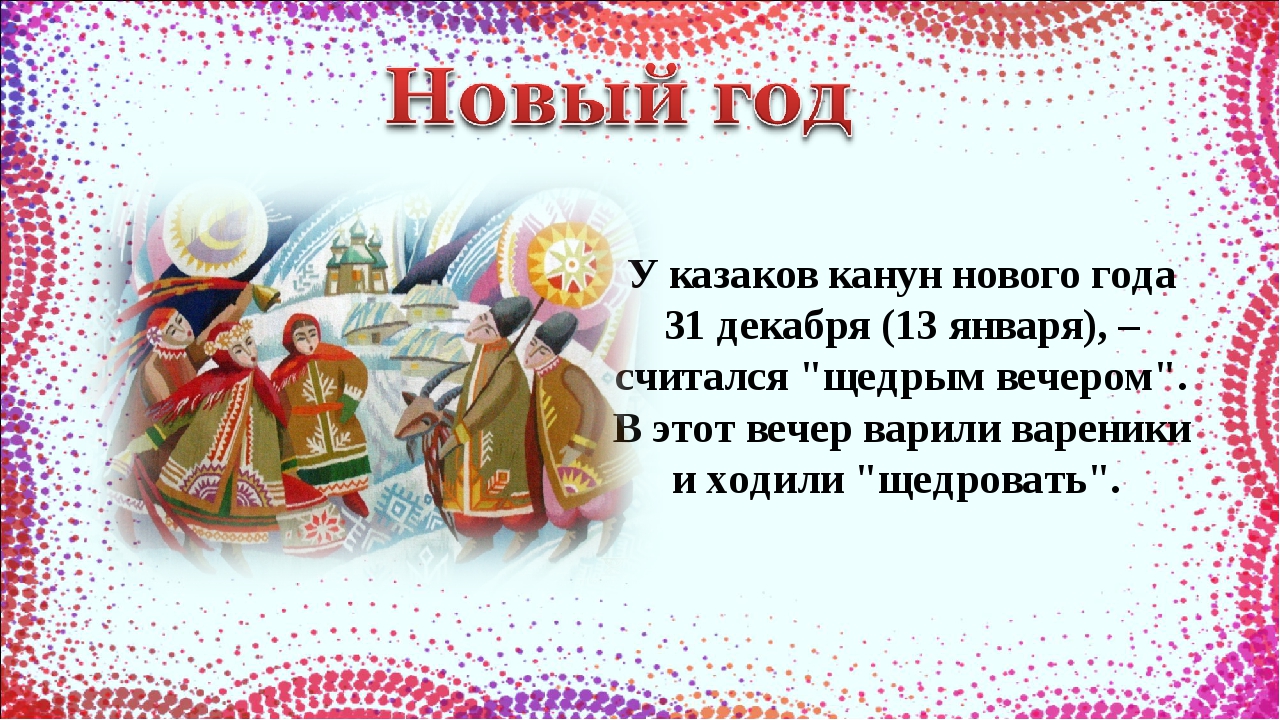 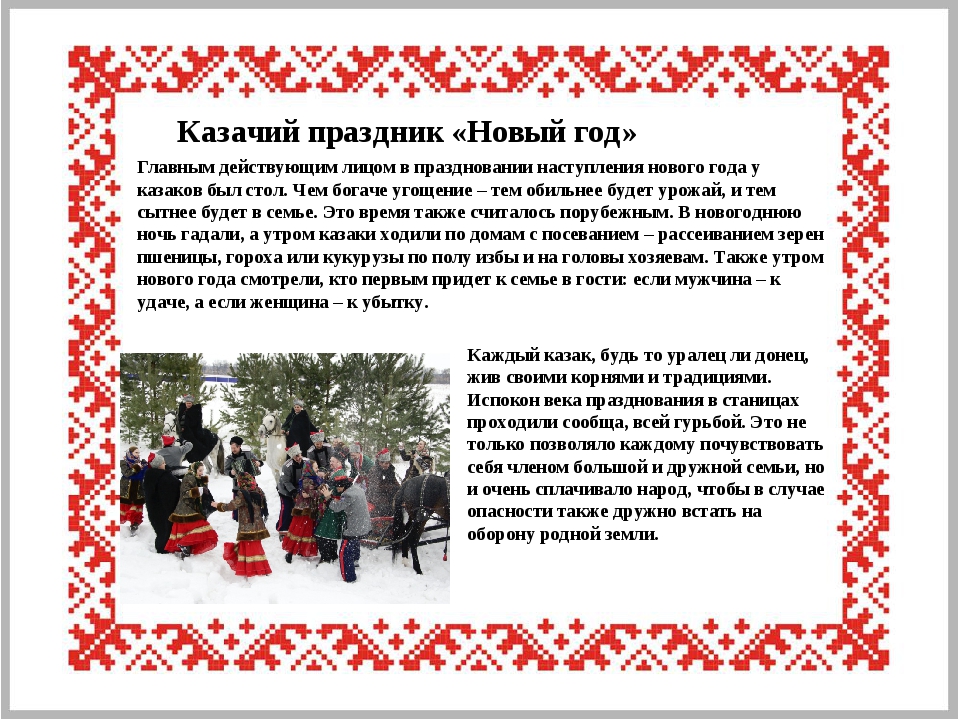 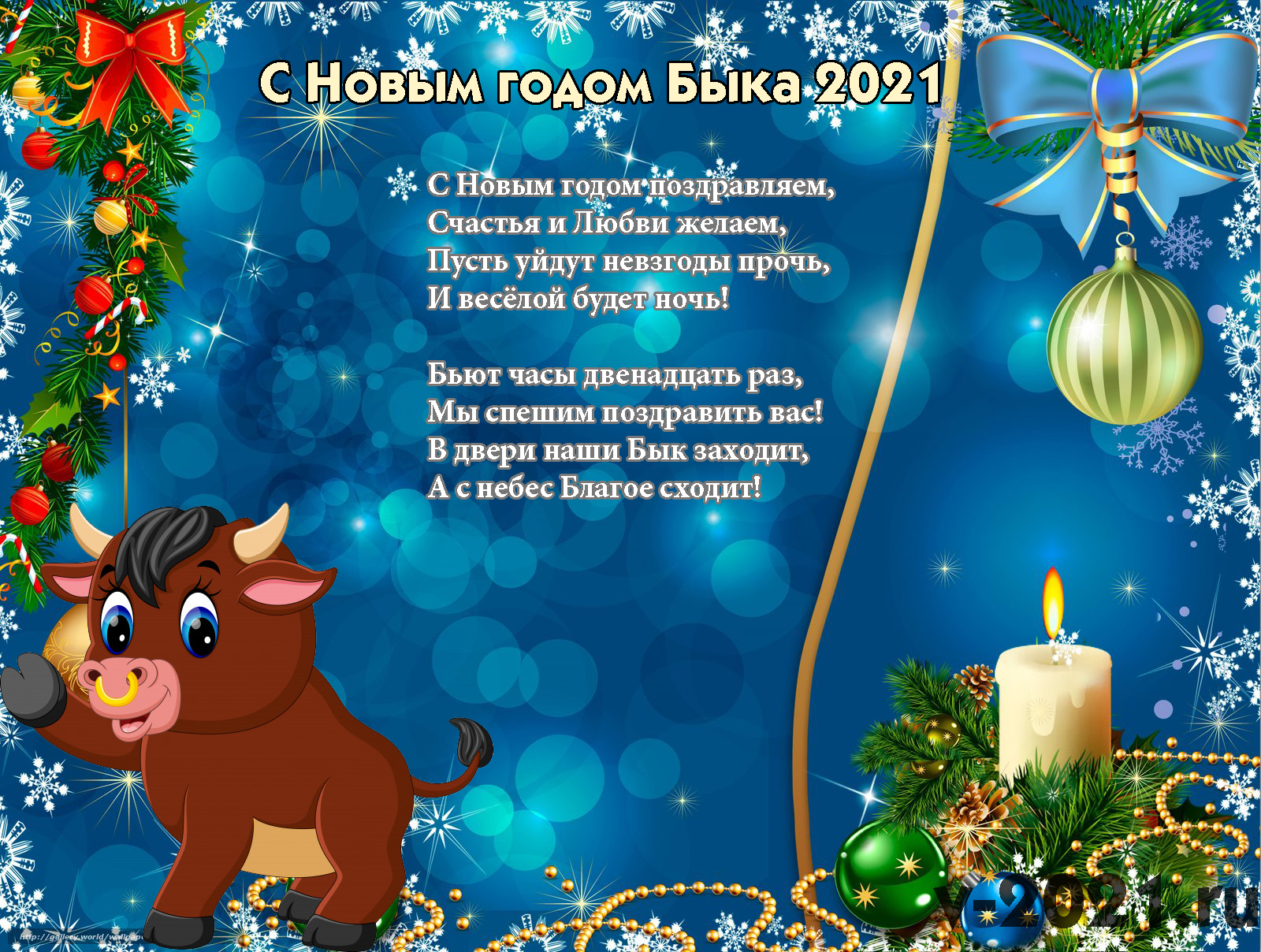 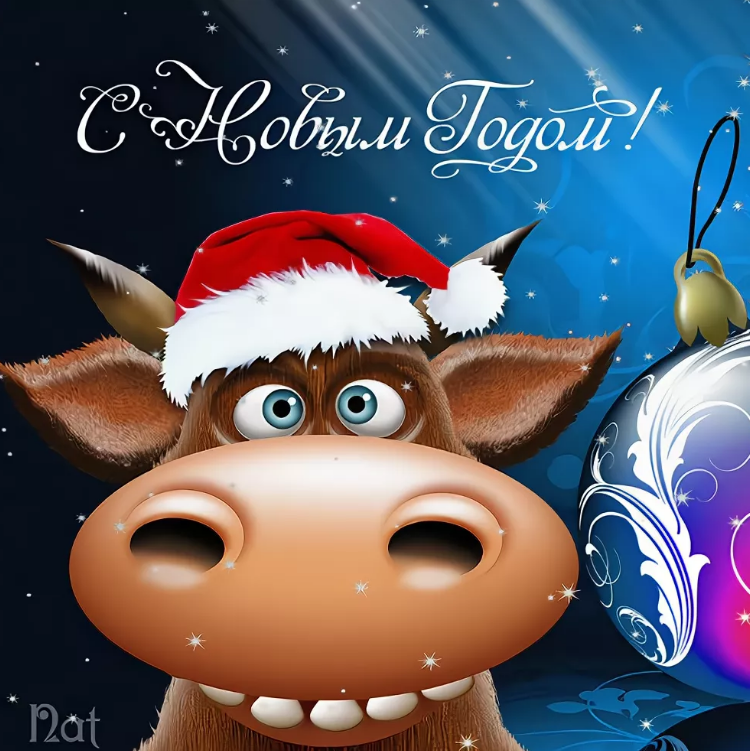